Variability in Optimum N Rates for Maize in the Midwest
Sulochana Dhital, Natasha Macnack, and William RaunPlant and Soil Sciences Department, Oklahoma State University
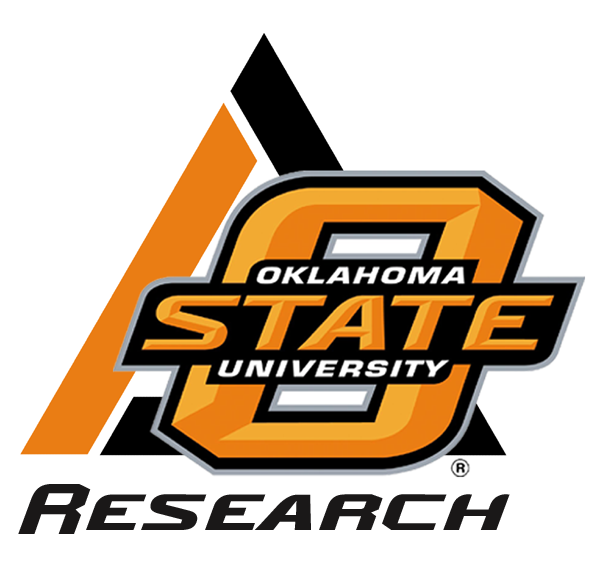 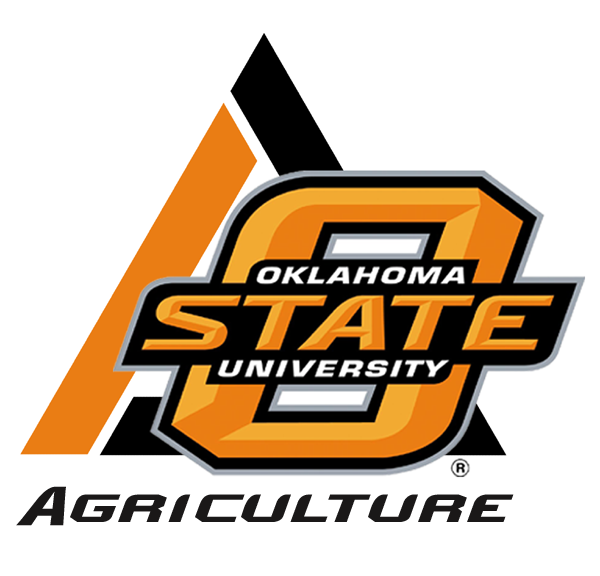 Table 1. Maize grain yield for the high N rate and optimum N rate from 233 site years of published data in the Central Great Plains, United  States, 1958-2010.
At some sites the 0-N check plot yielded almost the same  as the high N rate plot after years of continuous maize production. 
Ideally, N rates should change from year to year.
Growers need to consider that the demand for fertilizer N should change from year to year.
Conclusions
Static N recommendations do not account for the variability in soil available N and maize N uptake as influenced by weather.
Need to reconsider the common practice of applying the same N fertilizer rates over time.
References Al-Kaisi, M. M., and X.Yin. 2003. Effects of nitrogen rate, irrigation rate, and plant population on corn yield and water use efficiency. Agron. J. 95(6), 1475-1482.Bundy, L.G., T.W. Andraski, M.D. Ruark, and A.E. Peterson. 2011. Long-term continuous corn and nitrogen fertilizer effects on productivity and soil properties. Agron. J. 103:1346–1351.Cooper, C.M. 1993. Biological effects of agriculturally derived surface water pollutants on aquatic systems—A review. J. Environ. Qual.22:402–408.Eck, H. V. (1984). Irrigated corn yield response to nitrogen and water. Agron. J. 76(3), 421-428.Fenster, W. E., C. J. Overdahl, G.W. Randall, and R. P.  Schoper.1978. Effect of nitrogen fertilizer on corn yield and soil nitrates . (Vol. 153) Misc. Rept 153-1978. Agr. Exp. Station. U. of Minnesota, St. Paul. Ismail, I., R.L. Blevins, and W. W. Frye. 1994. Long-term no-tillage effects on soil properties and continuous corn yields. Soil Sc. Soc.  Am. J. 58(1), 193-198Jokela, W. E., and G. W. Randall. 1989. Corn  yield and residual soil nitrate as affected by time and rate of nitrogen application. Agron. J. 81(5), 720-726.Mallarino, A.P., and E. Ortiz-Torres. 2006. A long-term look at crop rotation effects on corn yield and response to N fertilization. In: The Integrated Crop Management Conference Proceedings, Ames, IA. 29–30 Nov. 2006. Iowa State Univ. Ext. Ames. p. 209–213.Peterson, T. A., and G. E. Varvel. 1989. Crop yield as affected by rotation and nitrogen rate. III. Corn. Agron. J. 81:735-738..Rabalais, N. N., R. E. Turner, D. Justic, Q. Dortch, and W. J. Wiseman. 1999. Characterization of hypoxia. Rep.for the integrated assessment of hypoxia in the northern Gulf of Mexico. NOAA Coastal Ocean Program Decision Analysis Ser.No. 18. NOAA Coastal Ocean Program, Silver Spring, Md.Randall, Gyles W., Jeffrey A. Vetsch, and Jerald R. Huffman. 2003. Corn production on a subsurface-drained mollisol as affected by time of nitrogen application and nitrapyrin. Agron. J. 95:1213-1219.Rice, C. W., M.S. Smith, and R.L. Blevins. 1986. Soil nitrogen availability after long-term continuous no-tillage and conventional tillage corn production. Soil Sc. Soc. Am. J. 50 (5), 1206-1210.Stecker, J. A., D. D. Buchholz, R.G. Hanson, N.C. Wollenhaupt and K. A. McVay. 1993. Broadcast nitrogen sources for no-till continuous corn and corn following soybean. Agron. J. 85(4), 893-897.Shanahan, J. 2011. Determining Optimum Nitrogen Rates for corn. Crops Insights, Vol. 20, No. 6 Pioneer Hi-Bred, Johnston, IA. United States Department of Agriculture. 2014. Crop Production 2013 Summary. National Agricultural Statistics Service. Jan. ISSN:1057-7823.Varvel, G.E., W.W. Wilhelm, J.F. Shanahan, and J.S. Schepers. 2007. An algorithm for corn nitrogen recommendations using a chlorophyll meter based sufficiency index.  Agron. J. 99:701-706.Vetsch, J. A., and G. W. Randall. 2004. Corn production as affected by nitrogen application timing and tillage. Agron. J. 96(2), 502-509.Woodruff, J. R., J.T. Ligon, and B. R. Smith. 1984. Water table depth interaction with nitrogen rates on sub-irrigated corn. Agron. J. 76(2), 280-283.